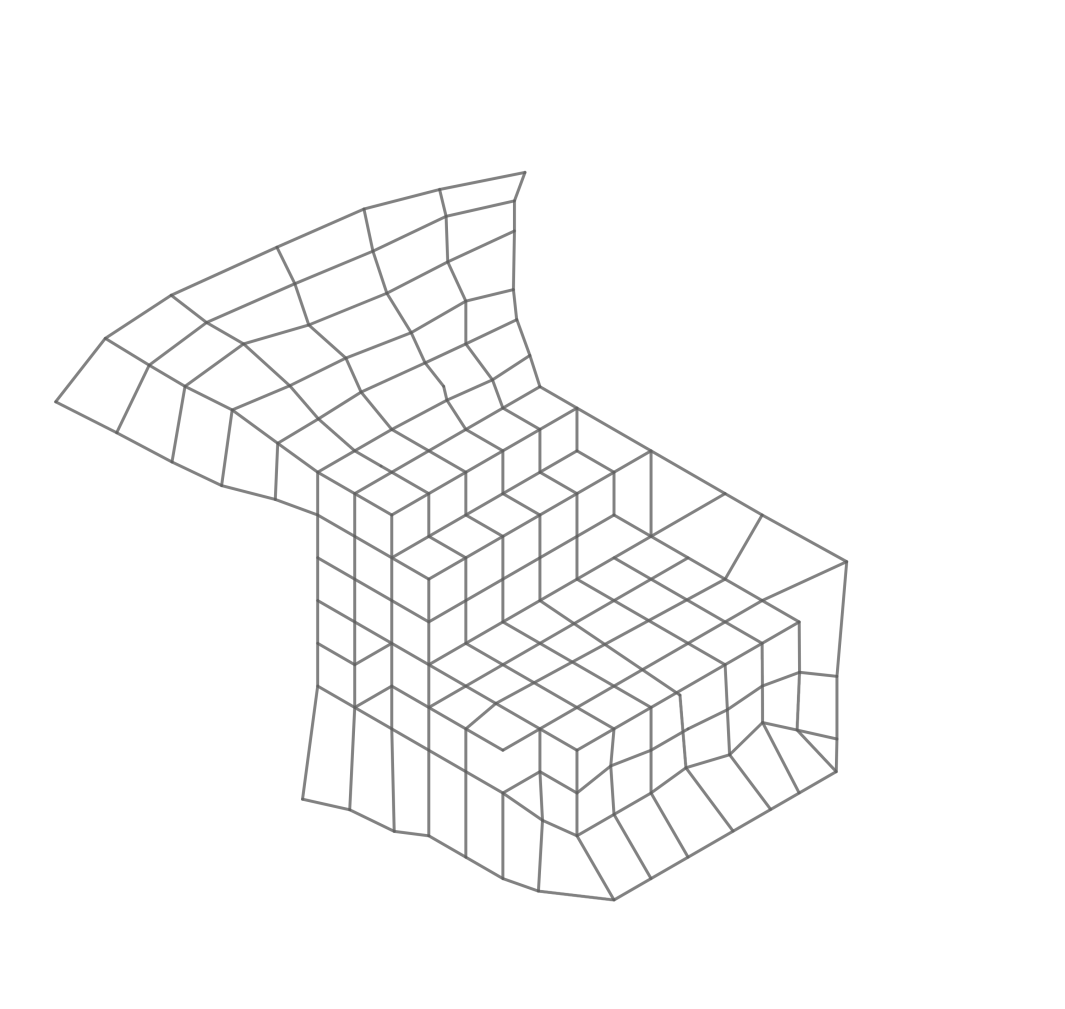 3D blocks
MIKRON grade 5
Emma & Natalia
Ola
Witek						Michał